A-DRM: Architecture-aware Distributed Resource Management of Virtualized Clusters
Hui Wang†*, Canturk Isci‡, Lavanya Subramanian*,
Jongmoo Choi#*, Depei Qian†, Onur Mutlu*
†Beihang University, ‡IBM T. J. Watson Research Center,
*Carnegie Mellon University, #Dankook University
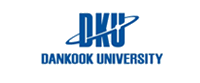 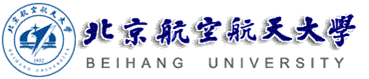 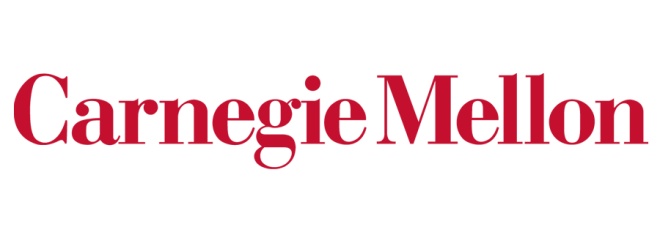 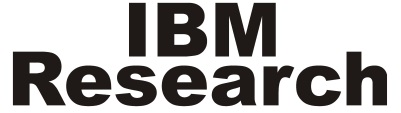 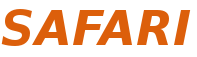 Executive Summary
Virtualized Clusters dynamically schedule a set of Virtual Machines (VM) across many physical hosts (called DRM, Distributed Resource Management)
Observation: State-of-the-art DRM techniques do not take into account microarchitecture-level resource (cache and memory bandwidth) interference between VMs
Problem: This lack of visibility into microarchitecture-level resources significantly impacts the entire virtualized cluster’s performance
Our Goal: Maximize virtualized cluster performance by making DRM microarchitecture aware
Mechanism: Architecture-aware Distributed Resource Management (A-DRM):
1) Dynamically monitors the microarchitecture-level shared resource usage
2) Balances the microarchitecture-level interference across the cluster (while accounting for other resources as well)
Key Results: 9.67% higher performance and 17% higher memory bandwidth utilization than conventional DRM
2
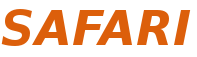 Virtualized Cluster
VM
VM
VM
VM
App
App
App
App
How to dynamically schedule VMs onto hosts?
Distributed Resource Management (DRM) policies
Host
Host
Core0
Core0
Core1
Core1
LLC
LLC
DRAM
DRAM
3
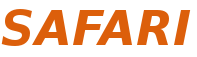 Conventional DRM Policies
Based on operating-system-level metrics
e.g., CPU utilization, memory capacity demand
VM
VM
App
App
App
App
Memory Capacity
Host
Host
VM
Core0
Core0
Core1
Core1
CPU
App
LLC
LLC
DRAM
DRAM
4
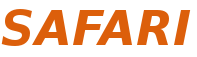 Microarchitecture-level Interference
VM
VM
Host
App
Core0
Core1
App
VMs within a host compete for:
Shared cache capacity
Shared memory bandwidth
LLC
DRAM
Can operating-system-level metrics capture the microarchitecture-level resource interference?
5
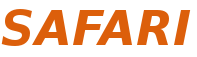 Microarchitecture Unawareness
VM
VM
App
App
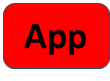 VM
VM
App
App
App
Host
Host
Memory Capacity
Core0
Core1
Core0
Core1
VM
CPU
App
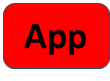 LLC
STREAM
LLC
App
gromacs
DRAM
DRAM
6
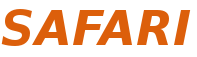 Impact on Performance
VM
VM
App
App
VM
VM
App
App
Host
Host
Memory Capacity
Core0
Core0
Core1
Core1
VM
SWAP
CPU
App
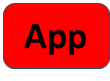 STREAM
LLC
LLC
App
gromacs
DRAM
DRAM
7
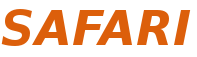 Impact on Performance
We need microarchitecture-level interference awareness in DRM!
49%
VM
App
VM
VM
App
App
Host
Host
Memory Capacity
Core0
Core1
Core0
Core1
VM
VM
App
CPU
App
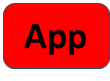 LLC
STREAM
LLC
App
gromacs
DRAM
DRAM
8
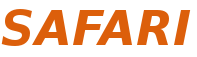 Outline
Motivation
A-DRM
Methodology
Evaluation
Conclusion
9
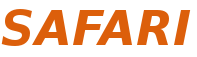 A-DRM: Architecture-aware DRM
Goal: Take into account microarchitecture-level shared resource interference
Shared cache capacity
Shared memory bandwidth

Key Idea: 
Monitor and detect microarchitecture-level shared resource interference
Balance microarchitecture-level resource usage across cluster
10
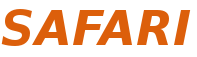 Conventional DRM
OS+Hypervisor
Controller
Hosts
DRM: Global Resource Manager
Profiling Engine
VM
VM
Distributed Resource Management (Policy)
•••
App
App
CPU/Memory Capacity
Profiler
Migration Engine
11
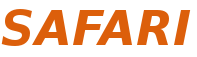 A-DRM: Architecture-aware DRM
OS+Hypervisor
Controller
Hosts
A-DRM: Global Architecture –aware Resource Manager
Profiling Engine
VM
VM
Architecture-aware
Interference Detector
•••
App
App
Architecture-aware 
Distributed Resource Management (Policy)
CPU/Memory Capacity
Architectural Resource
Architectural Resources
Profiler
Migration Engine
12
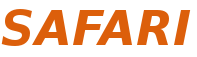 Architectural Resource Profiler
Leverages the Hardware Performance Monitoring Units (PMUs):
Last level cache (LLC) 
Memory bandwidth (MBW)

Reports to Controller periodically
13
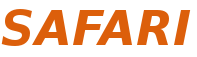 A-DRM: Architecture-aware DRM
OS+Hypervisor
Controller
Hosts
A-DRM: Global Architecture –aware Resource Manager
Profiling Engine
VM
VM
Architecture-aware
Interference Detector
•••
App
App
Architecture-aware 
Distributed Resource Management (Policy)
CPU/Memory
Architectural Resource
Architectural Resources
Profiler
Migration Engine
14
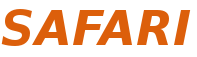 Architecture-aware Interference Detector
Goal: Detect shared cache capacity and memory bandwidth interference
Memory bandwidth utilization (MBWutil) captures both:
Shared cache capacity interference
Shared memory bandwidth interference
VM
VM
Host
App
App
Core0
Core1
Key observation: If MBWutil is too high, the host is experiencing interference
LLC
DRAM
15
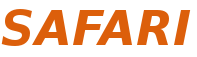 A-DRM: Architecture-aware DRM
OS+Hypervisor
Controller
Hosts
A-DRM: Global Architecture –aware Resource Manager
Profiling Engine
VM
VM
Architecture-aware
Interference Detector
•••
App
App
Architecture-aware 
Distributed Resource Management (Policy)
CPU/Memory
Architectural Resource
Architectural Resources
Profiler
Migration Engine
16
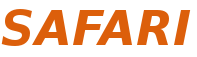 A-DRM Policy
Two-phase algorithm

Phase One: 
Goal: Mitigate microarchitecture-level resource interference
Key Idea:  Suggest migrations to balance memory bandwidth utilization across cluster using a new cost-benefit analysis

Phase Two:
Goal: Finalize migration decisions by also taking into account OS-level metrics (similar to conventional DRM)
17
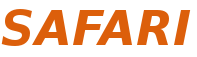 A-DRM Policy: Phase One
Goal: Mitigate microarchitecture-level shared resource interference
Employ a new cost-benefit analysis to filter out migrations that cannot provide enough benefit
Only migrate the least number of VMs required to bring the MBWutil below a threshold (MBWThreshold)
VM
VM
App
App
VM
App
Source
Destination
Core0
Core1
Core0
Core1
VM
App
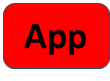 LLC
LLC
High MBW
App
Low MBW
DRAM
DRAM
18
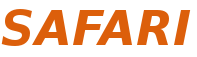 A-DRM Policy: Phase Two
Goals: 
Finalize migration decisions by also taking into account OS-level metrics
Avoid new microarchitecture-level resource hotspots
VM
VM
App
App
VM
App
Source
Destination
Core0
Core1
Core0
Core1
VM
App
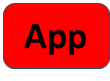 LLC
LLC
High MBW
App
Low MBW
DRAM
DRAM
19
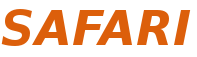 A-DRM Policy
Two-phase algorithm

Phase One: 
Goal: Mitigate microarchitecture-level resource interference
Key Idea:  Suggest migrations to balance memory bandwidth utilization across cluster using a new cost-benefit analysis

Phase Two:
Goal: Finalize migration decisions by also taking into account OS-level metrics (similar to conventional DRM)
20
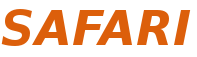 The Goal of Cost-Benefit Analysis
For every VM at a contended host, we need to determine:
If we should migrate it
Where we should migrate it

For each VM at a contended source, we consider migrating it to every uncontended destination

We develop a new linear model to estimate the performance degradation/improvement in terms of time
21
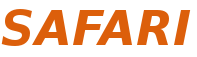 Cost-Benefit Analysis
VM
VM
App
App
VM
App
src
dst
Core0
Core1
Core0
Core1
VM
VM
App
App
LLC
LLC
DRAM
DRAM
22
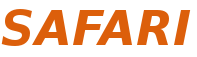 Cost-Benefit Analysis
23
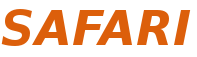 VM migration approach used in A-DRM:
‘Pre-copy-based’ live migration + timeout support

High cost since all of the VM’s pages need to be iteratively:
scanned, tracked
transferred

The migration time can be estimated similar to conventional DRM policies
24
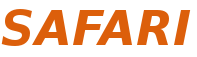 Cost-Benefit Analysis
25
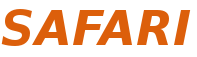 The migrated vm competes for:
Shared cache capacity
Shared memory bandwidth

Performance at dst degrades due to:
Increase in memory bandwidth consumption
Increase in the memory stall time experienced by VMs
VM
VM
dst
App
App
Core0
Core1
vm
LLC
App
DRAM
26
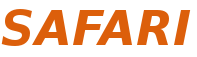 Cost-Benefit Analysis
27
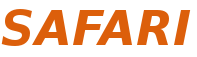 The performance of migrated vm improves due to:
Lower contention for memory bandwidth
Lower memory stall time
VM
VM
App
App
VM
src
dst
App
Core0
Core1
Core0
Core1
vm
App
LLC
LLC
DRAM
DRAM
28
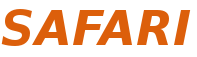 Cost-Benefit Analysis
29
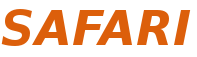 src
The performance at src improves due to:
Reduced memory bandwidth consumption
Reduced stall time experienced by VMs
Core0
Core1
VM
VM
App
App
LLC
DRAM
30
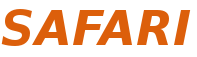 A-DRM Policy
Two-phase algorithm

Phase One: 
Goal: Mitigate microarchitecture-level resource interference
Key Idea:  Suggest migrations to balance memory bandwidth utilization across cluster using a new cost-benefit analysis

Phase Two:
Goal: Finalize migration decisions by also taking into account OS-level metrics (similar to conventional DRM)
31
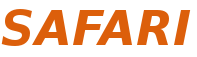 Outline
Motivation
A-DRM
Methodology
Evaluation
Conclusion
32
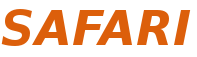 Evaluation Infrastructure
2/4 dual-socket Hosts
Two 4-core Xeon L5630 Processors (Westmere-EP) with hyperthreading disabled
L1/L2/shared LLC: 32KB/256KB/12MB
One 8GB DDR3-1066 DIMM per socket

VM Images placed in shared storage (NAS)

OS and Hypervisor:
Fedora 20 with Linux Kernel version 3.13.5-202
QEMU: 1.6.2
Libvirt: 1.1.3.5
Host
Socket 2
Socket 1
Core
Core
Core
Core
Core
Core
Core
Core
QPI
LLC
LLC
DRAM
DRAM
33
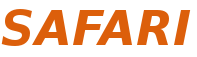 DRM Parameters
Baseline: Conventional DRM [Isci et al., NOMS’ 10]
34
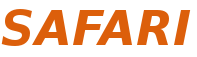 Workloads
55 Workloads chosen from:
PARSEC (10)
SPEC CPU 2006 (28)
NAS Parallel Benchmark (14)
STREAM (1)
Microbenchmark (2)

Classified based on memory intensity:
memory-intensive (memory bandwidth larger than 1GB/s)
memory-non-intensive
35
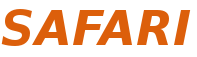 Outline
Motivation
A-DRM
Methodology
Evaluation
1. Case Study
2. Heterogeneous Workloads
3. Per-Host vs. Per-Socket Interference Detection
Conclusion
36
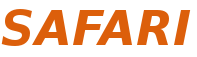 1. Case Study
14 VMs on two 8-core hosts
Initially:
Host A: 7 memory-intensive VMs (STREAM)
Host B: 7 memory-non-intensive VMs (gromacs)
Host State
MBW Demand
Memory Bandwidth Enough
H
Memory Bandwidth Starved
L
Host A
Host B
37
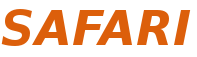 CPU 
Util [%]
Mem Capacity
Util [%]
Host A
 Host B
MBW
Util [%]
38
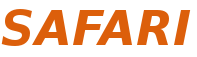 Host A
Host B
CPU 
Util [%]
Mem Capacity
Util [%]
Host A
 Host B
MBW
Util [%]
39
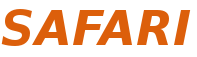 Host A
Host B
CPU 
Util [%]
Mem Capacity
Util [%]
Host A
 Host B
MBW
Util [%]
40
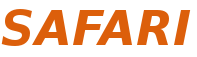 Host A
Host B
CPU 
Util [%]
Mem Capacity
Util [%]
Host A
 Host B
MBW
Util [%]
By migrating VMs using online measurement of microarchitecture-level resource usage, A-DRM:
Mitigates resource interference
Achieves better memory bandwidth utilization
41
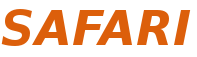 Host A
Host B
Outline
Motivation
A-DRM
Methodology
Evaluation
1. Case Study
2. Heterogeneous Workloads
3. Per-Host vs. Per-Socket Interference Detection
Conclusion
42
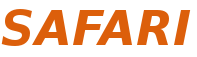 2. Heterogeneous workloads
28 VMs on four 8-core hosts
Unbalanced placement according to intensity

Workloads (denoted as iXnY-Z):
X VMs running memory-intensive benchmarks
Y VMs running memory-non-intensive benchmarks
Z indicates the two different workloads under the same intensity
43
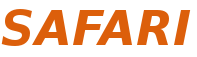 Performance Benefits of A-DRM
9.7%
Compared to traditional DRM scheme:
Performance improves by up to 26.6%, with an average of 9.7%
The higher the imbalance between hosts, the greater the performance improvement
44
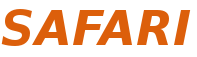 Number of Migrations
6
The higher the imbalance between hosts, the greater the number of migrations
45
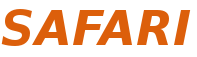 Cluster-wide Resource Utilization
Average memory bandwidth utilization improves by 17%
Comparable CPU and memory capacity utilization
46
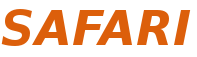 Outline
Motivation
A-DRM
Methodology
Evaluation
1. Case Study
2. Heterogeneous Workloads
3. Per-Host vs. Per-Socket Interference Detection
Conclusion
47
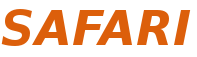 Per-Host vs. Per-Socket Interference Detection
Host B
Host A
Socket 1
Socket 1
Socket 2
VM
VM
VM
VM
VM
VM
VM
VM
Core
Core
Core
Core
Core
Core
App
App
App
App
App
App
App
App
Socket 2
QPI
QPI
Core
Core
LLC
LLC
LLC
DRAM
DRAM
DRAM
Per-Socket
Per-Host
LLC
DRAM
48
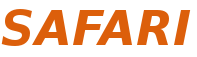 Performance Benefits of Per-Host vs. Per-Socket
Per-Socket Detection achieves better IPC improvement than Per-Host Detection
49
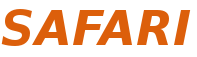 Outline
Motivation
A-DRM
Methodology
Evaluation
Conclusion
50
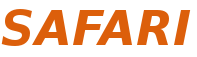 Conclusion
Virtualized Clusters dynamically schedule a set of Virtual Machines (VM) across many physical hosts (called DRM, Distributed Resource Management)
Observation: State-of-the-art DRM techniques do not take into account microarchitecture-level resource (cache and memory bandwidth) interference between VMs
Problem: This lack of visibility into microarchitecture-level resources significantly impacts the entire virtualized cluster’s performance
Our Goal: Maximize virtualized cluster performance by making DRM microarchitecture aware
Mechanism: Architecture-aware Distributed Resource Management (A-DRM):
1) Dynamically monitors the microarchitecture-level shared resource usage
2) Balances the microarchitecture-level interference across the cluster (while accounting for other resources as well)
Key Results: 9.67% higher performance and 17% higher memory bandwidth utilization than conventional DRM
51
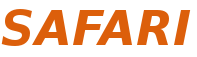 A-DRM: Architecture-aware Distributed Resource Managementof Virtualized Clusters
Hui Wang†*, Canturk Isci‡, Lavanya Subramanian*,
Jongmoo Choi#*, Depei Qian†, Onur Mutlu*
†Beihang University, ‡IBM T. J. Watson Research Center,
*Carnegie Mellon University, #Dankook University
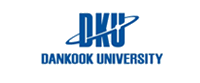 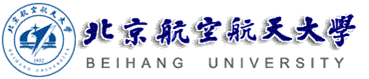 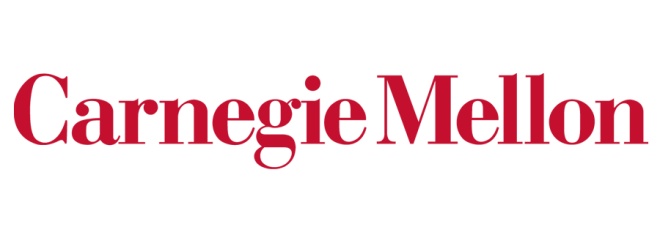 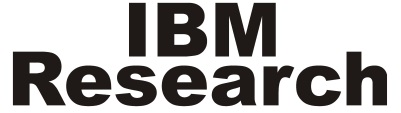 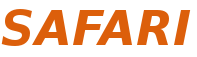 Backup Slides
Hui Wang†*, Canturk Isci‡, Lavanya Subramanian*,
Jongmoo Choi#*, Depei Qian†, Onur Mutlu*
†Beihang University, ‡IBM T. J. Watson Research Center,
*Carnegie Mellon University, #Dankook University
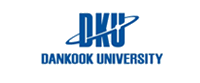 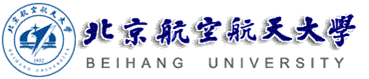 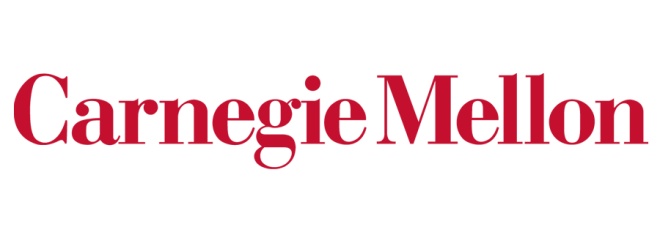 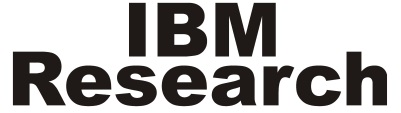 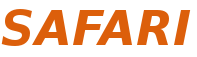 Performance Modeling
A linear model:
the stall cycles is proportional to the Miss Per Kilo Cycles (MPKC)
54
Execution Time vs. IPC
55
Parameter Sensitivity
56
Heterogeneous Workloads
Weighted Speedup and Maximum Slowdown
57